Föräldramöte 1/9 -22 Skåre HK F10 Vit
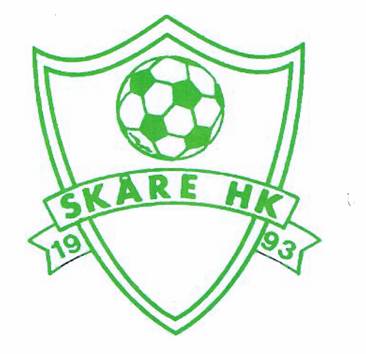 Agenda
Sammanfattning förra säsongen
Säsongen 22/23
Laget
Träningstider
Seriespel F12 Väst SD2 Norra
Träningskläder
Matchställ
Lagkassa, försäljning
Cuper
- Hellton cup 25-27/6
Ev Kopparcupen 5-7/1
Samåkning till matcher
Övrigt
Policy
Ny ledare. Vem ställer upp?
Styresledarmot eftersöks. Vem ställer upp
Kiosken
Sekretariat - EMP